APRIL
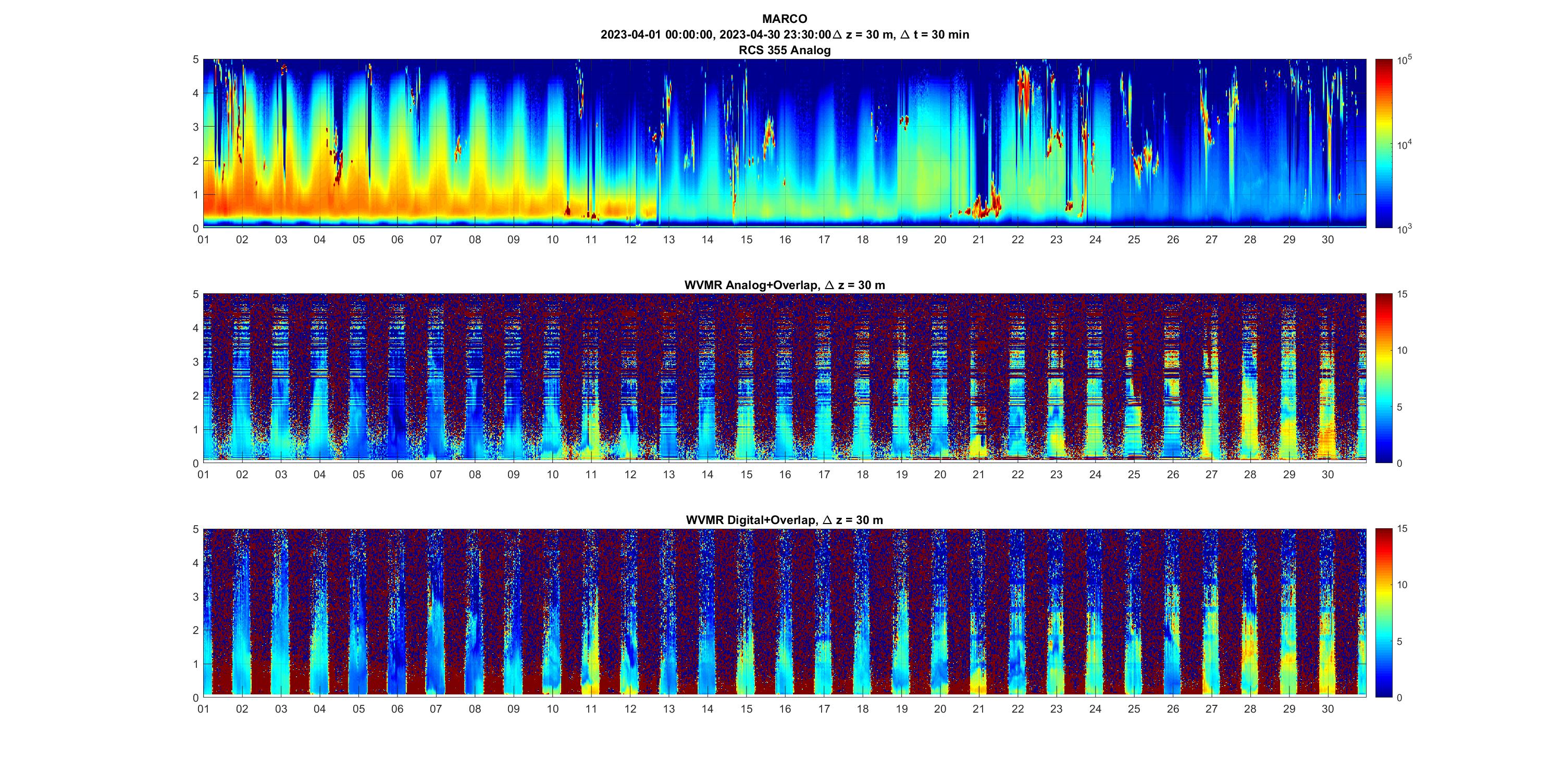 April – Week 1
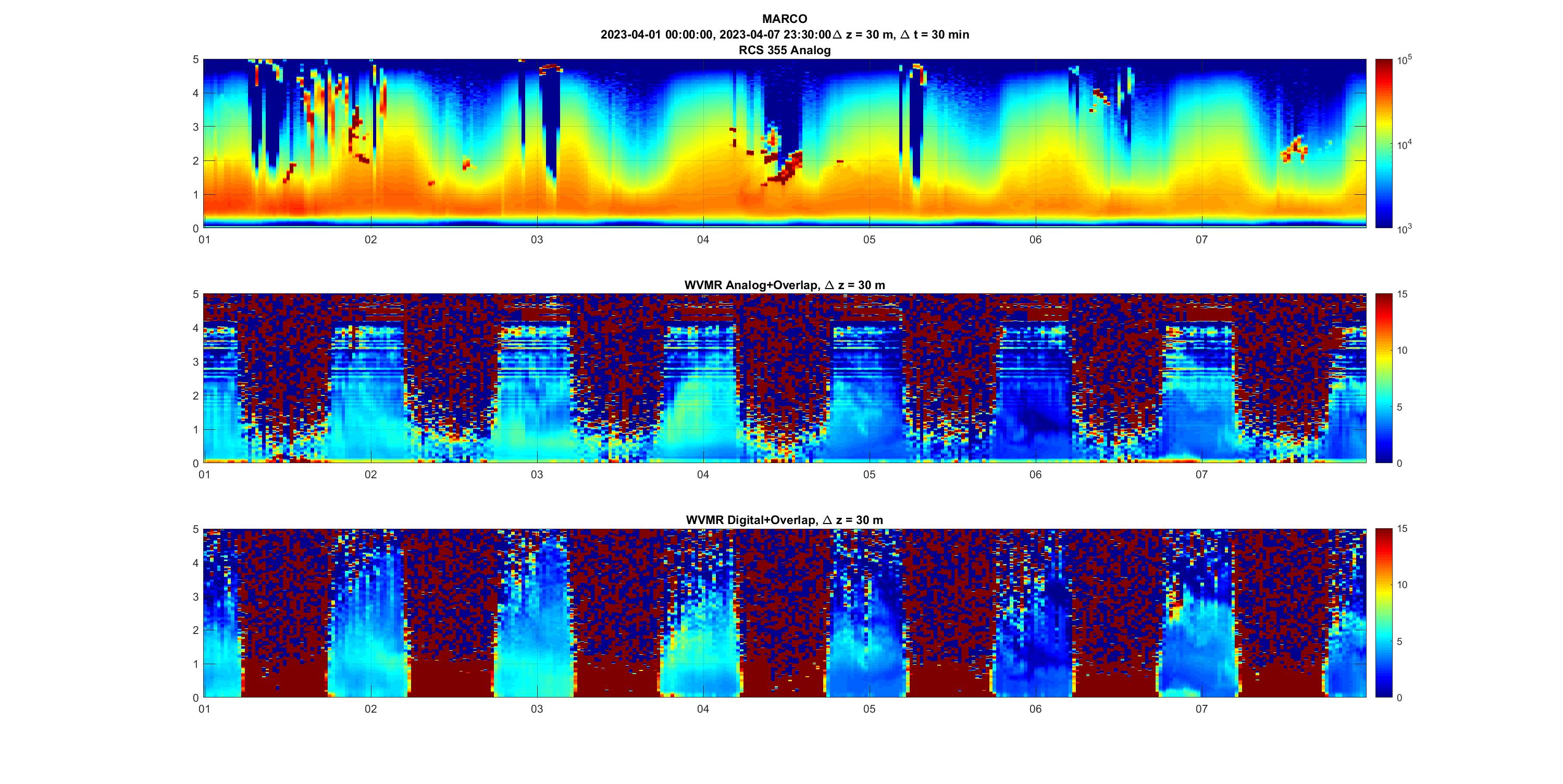 April – Week 2
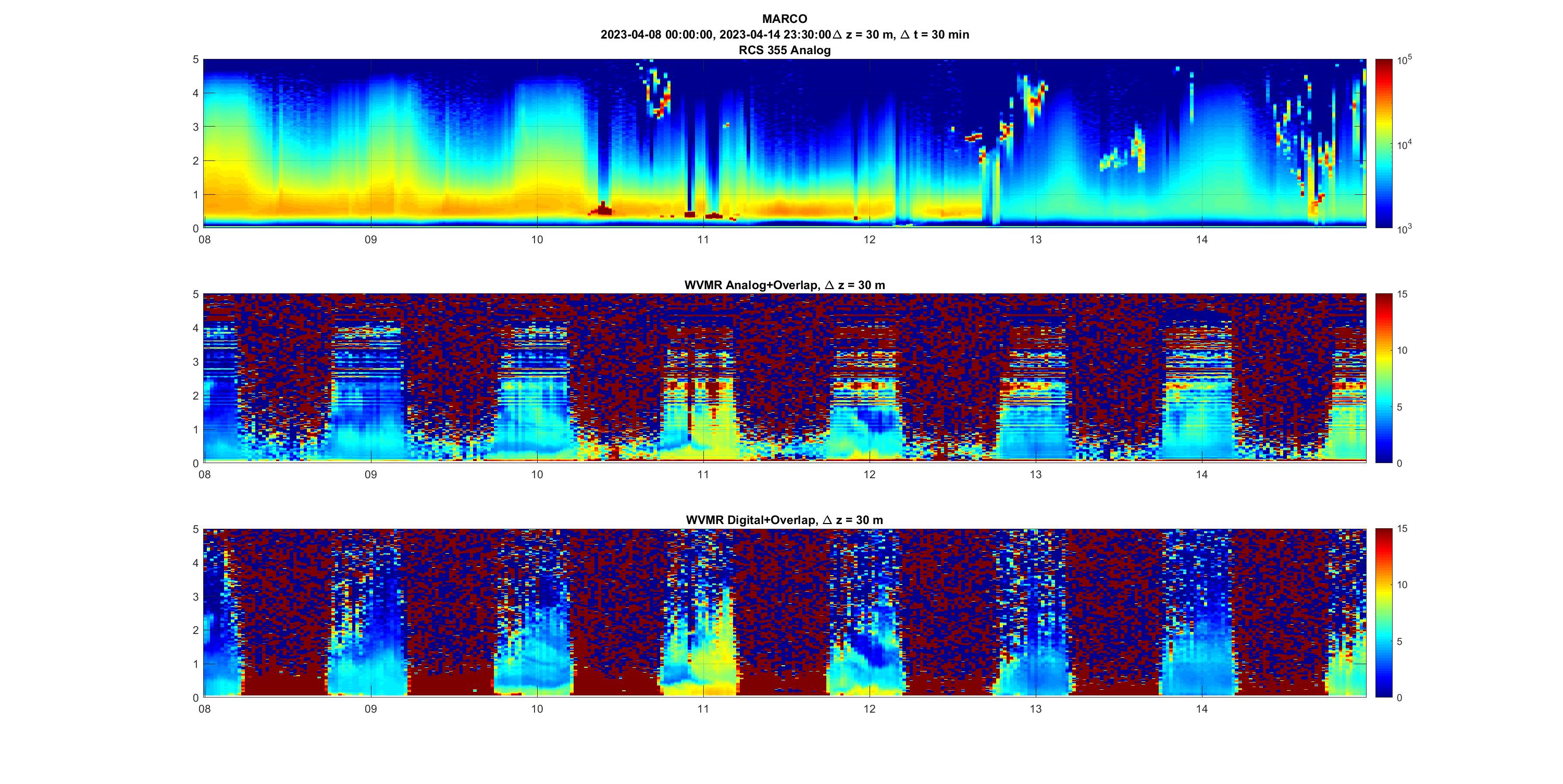 April – Week 3
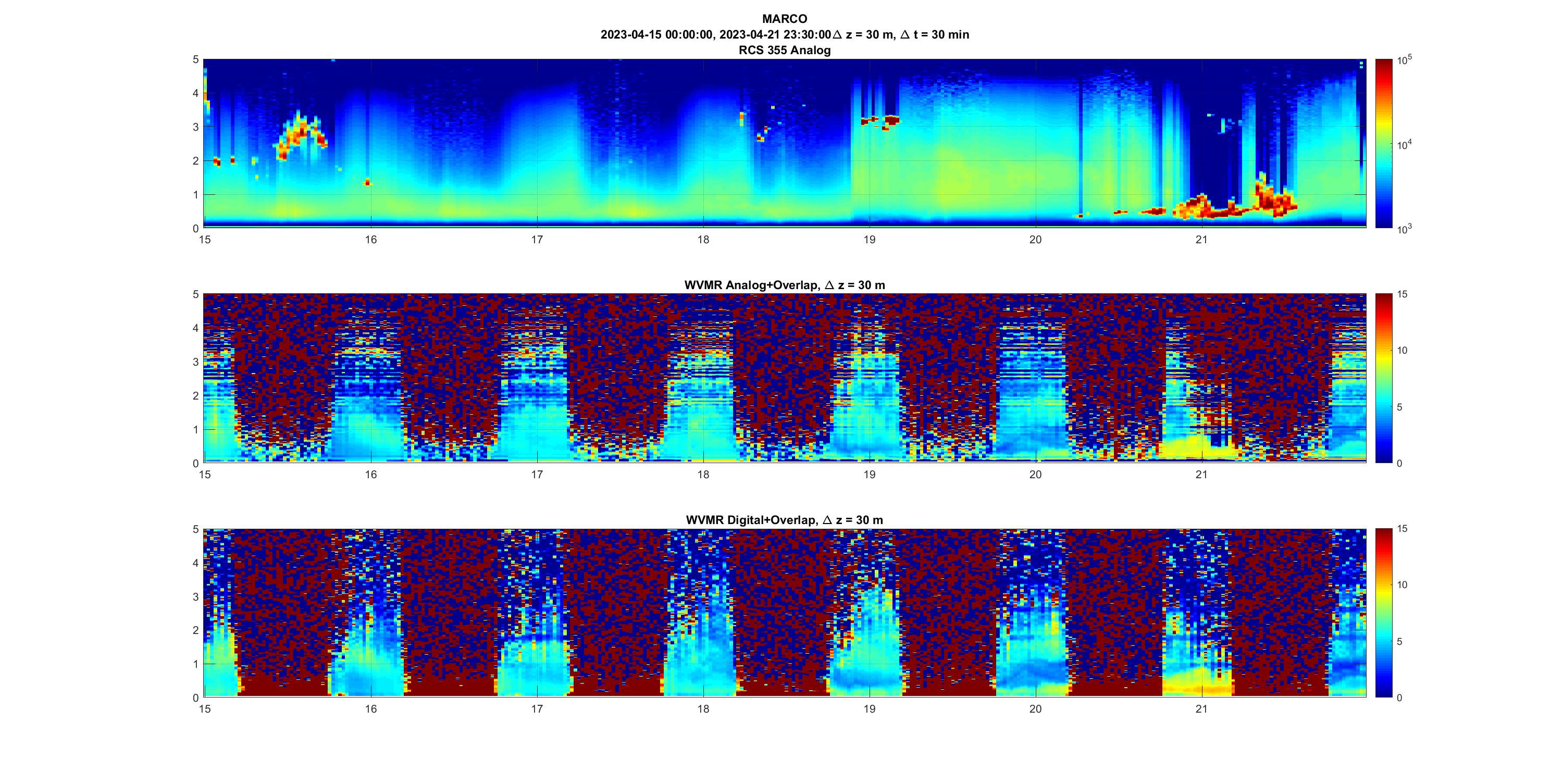 April – Week 4
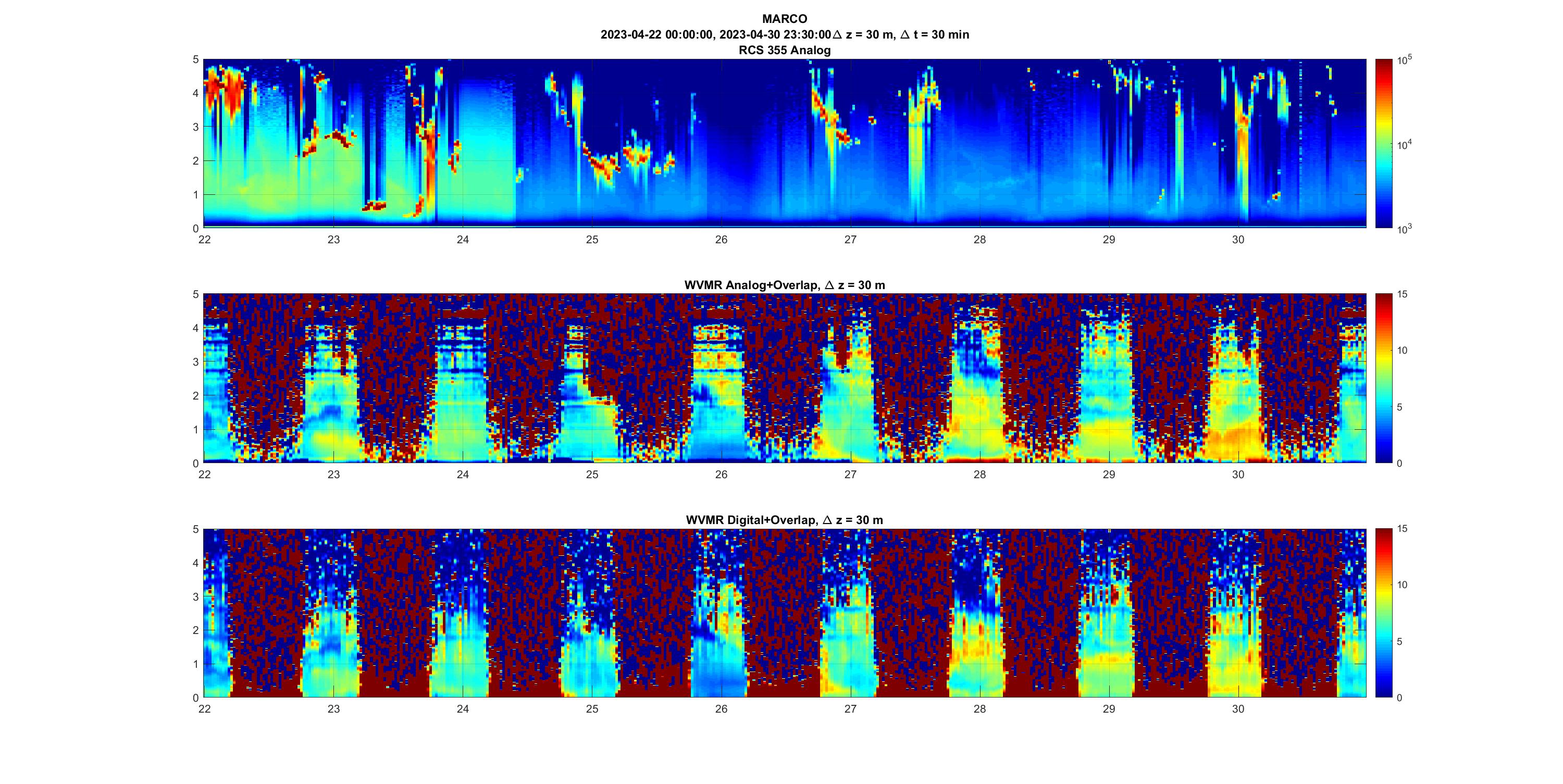 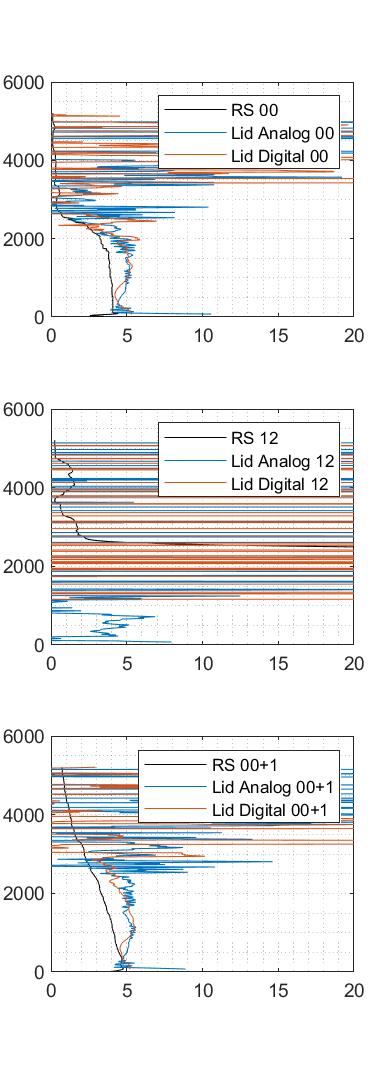 01-Apr-23
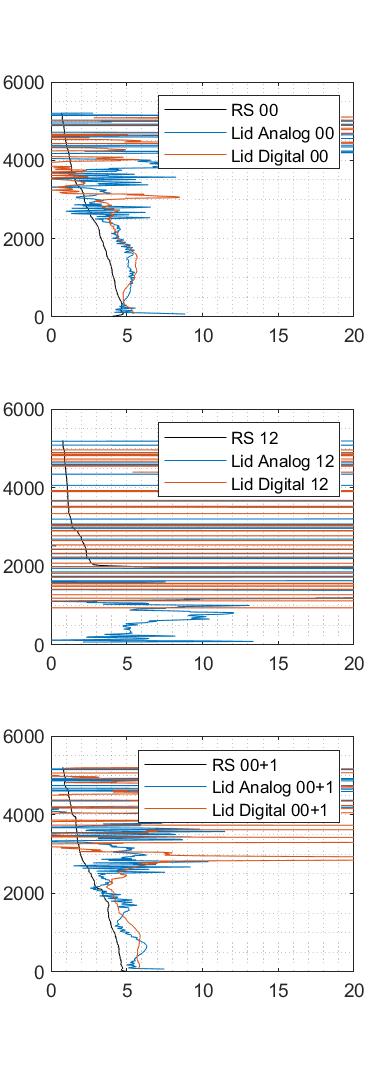 02-Apr-23
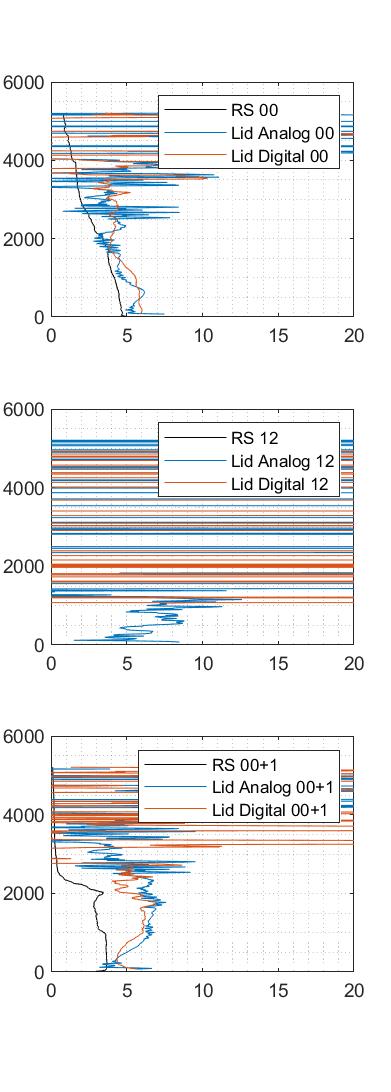 03-Apr-23
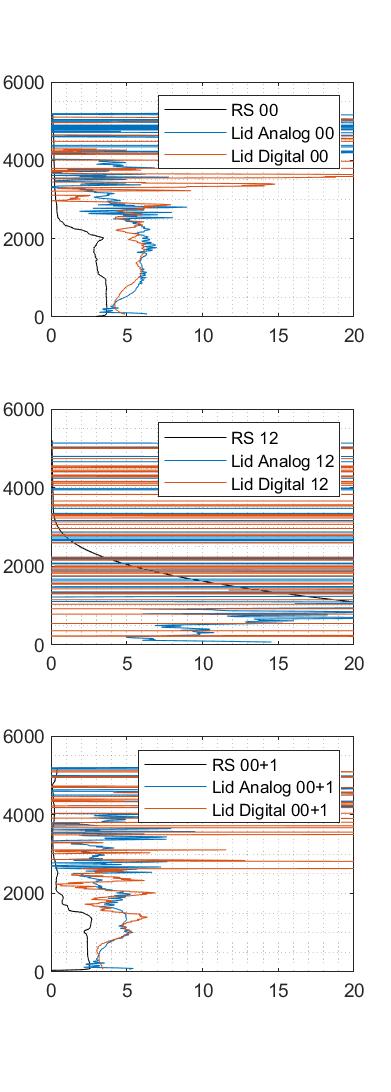 04-Apr-23
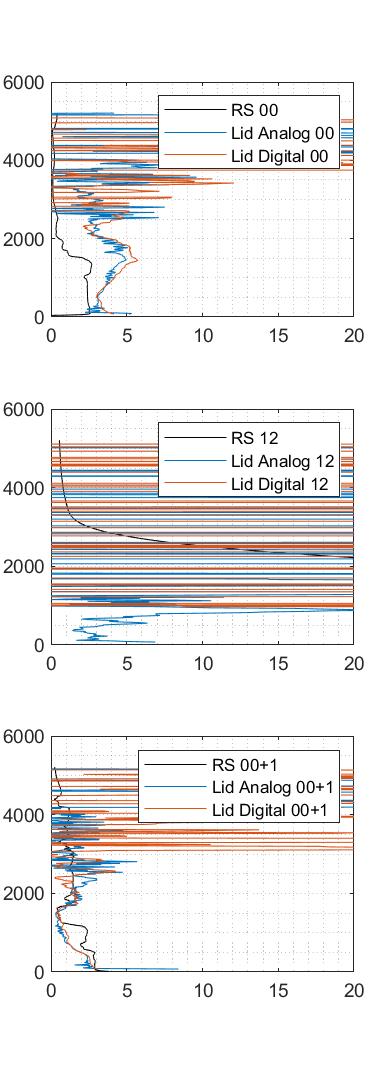 05-Apr-23
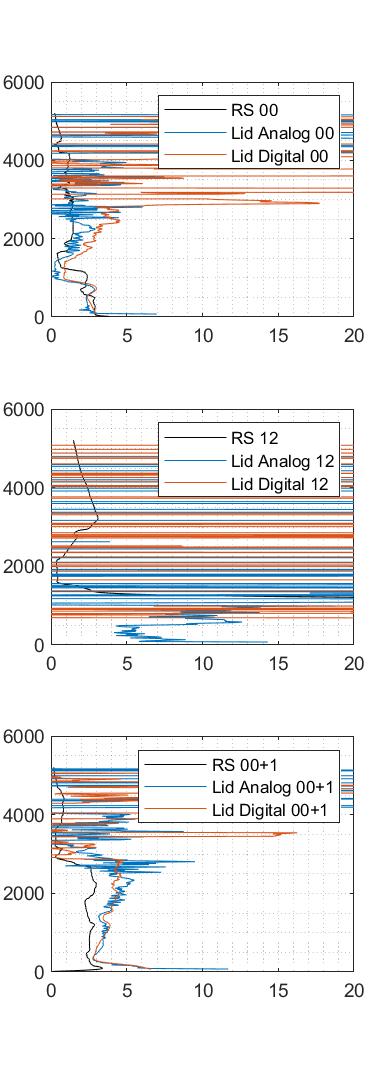 06-Apr-23
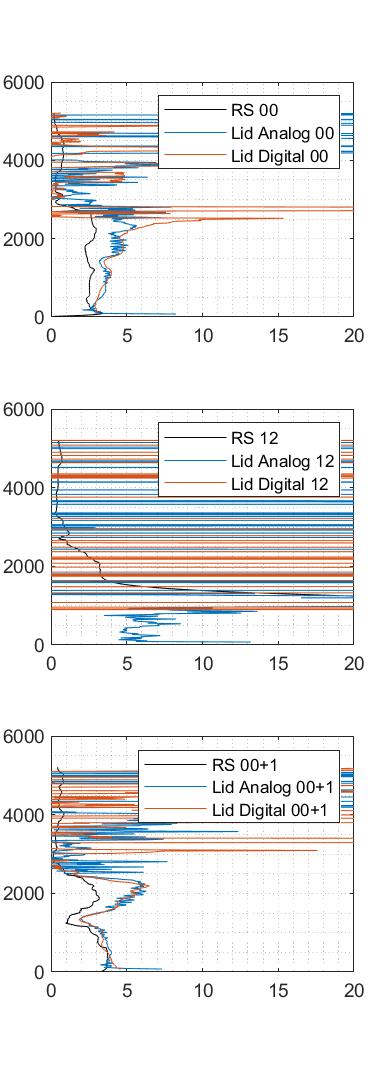 07-Apr-23
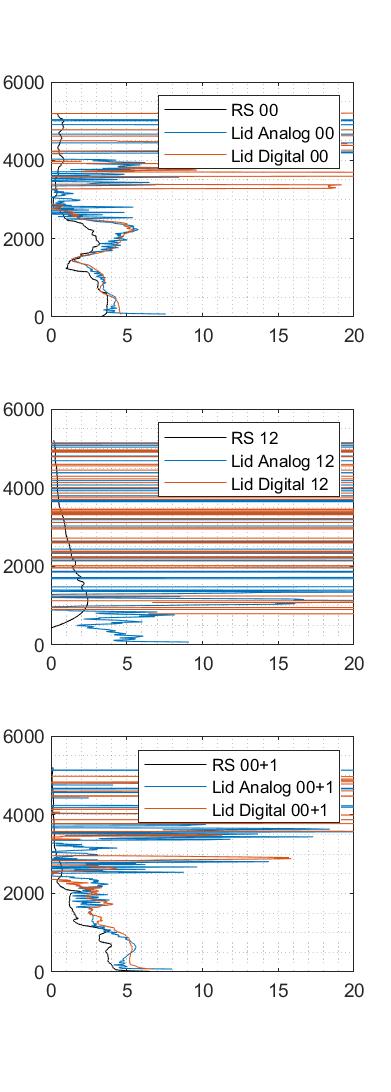 08-Apr-23
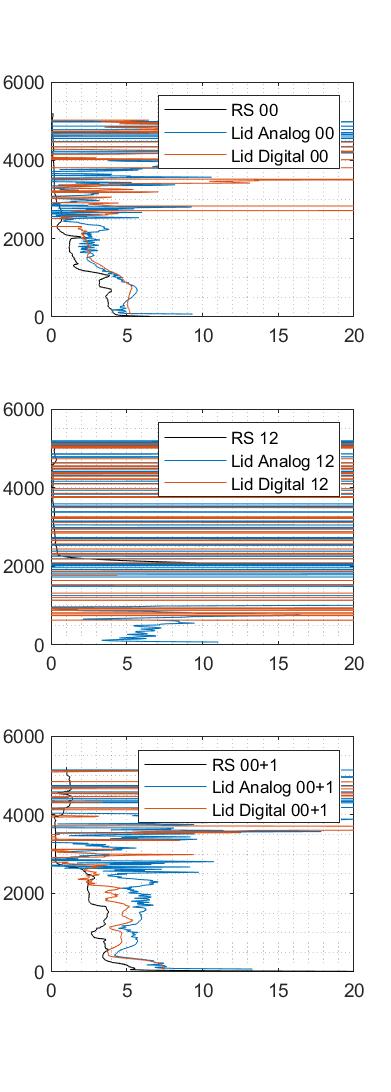 09-Apr-23
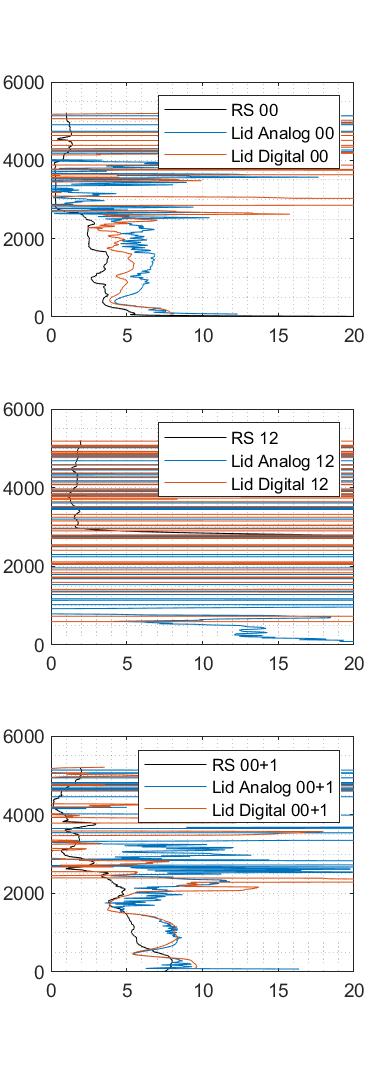 10-Apr-23
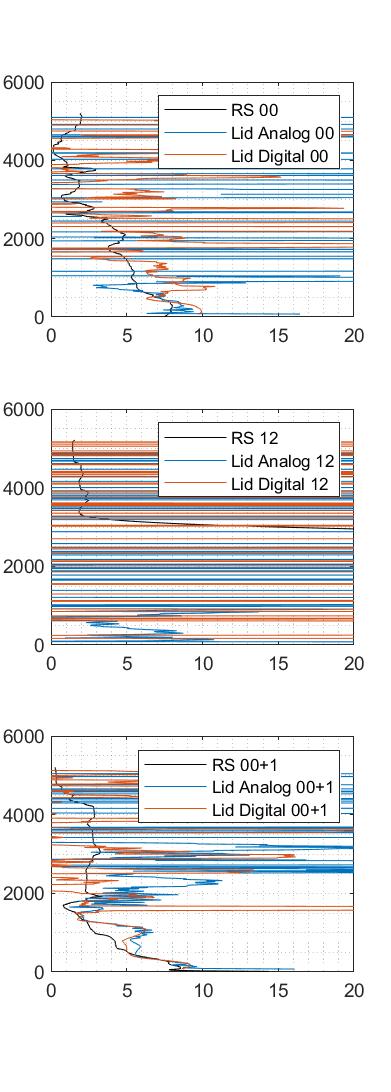 11-Apr-23
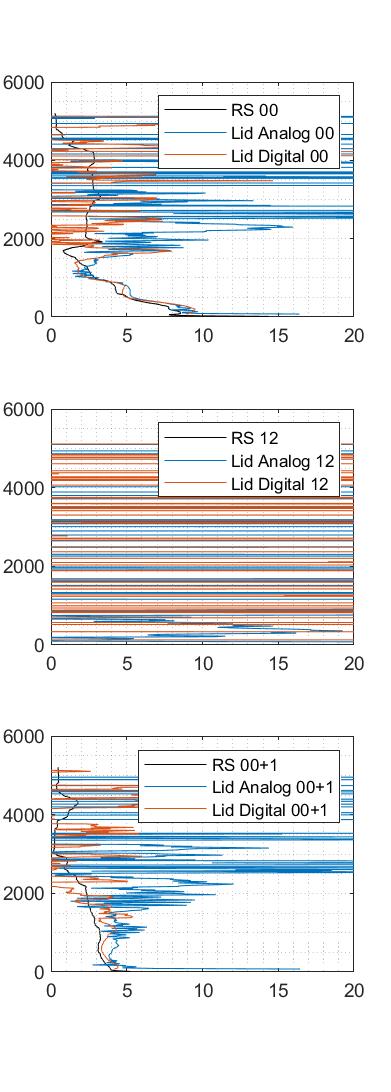 12-Apr-23
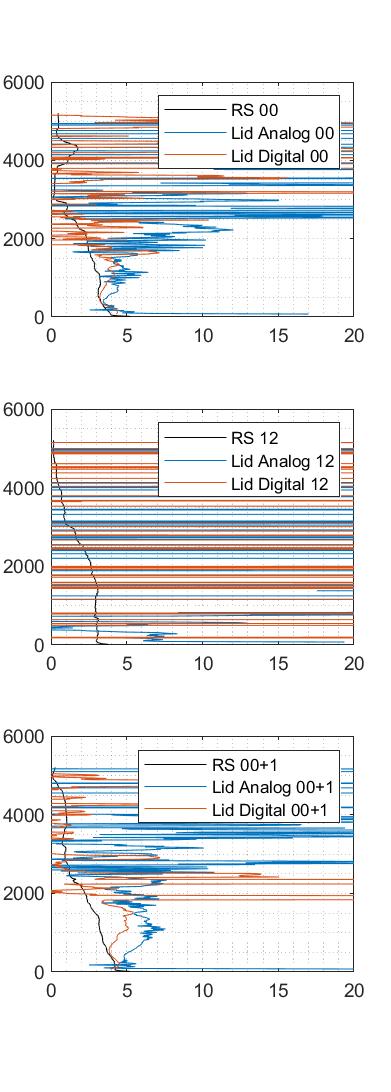 13-Apr-23
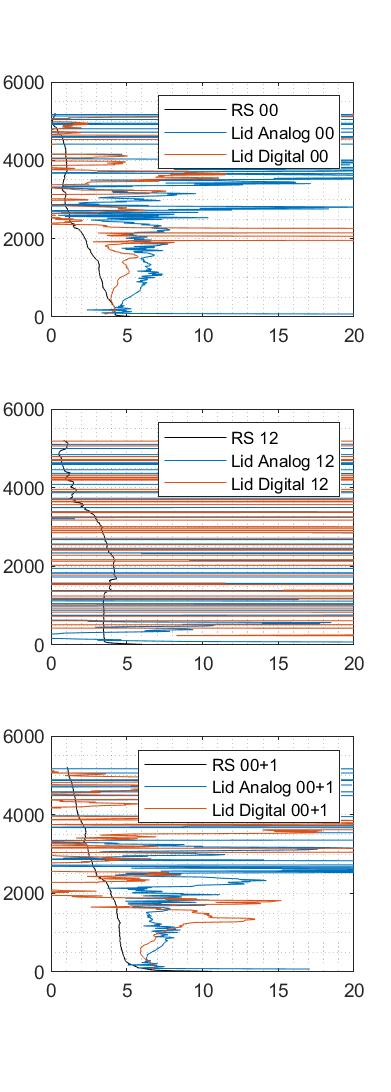 14-Apr-23
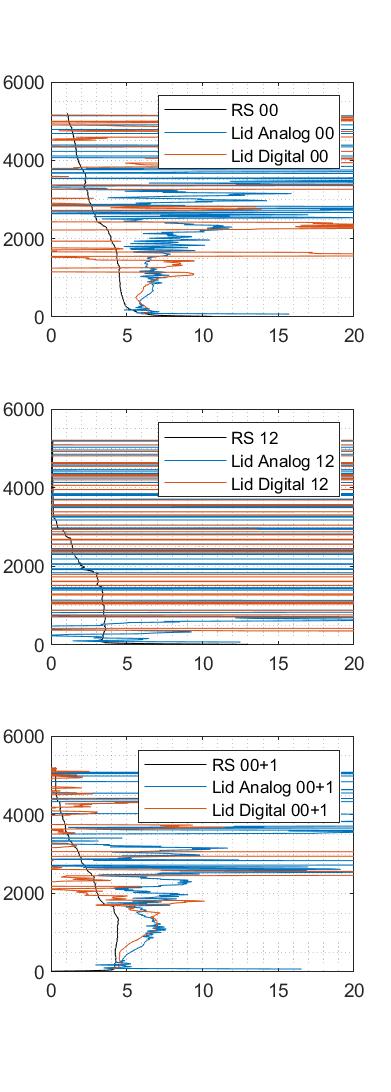 15-Apr-23
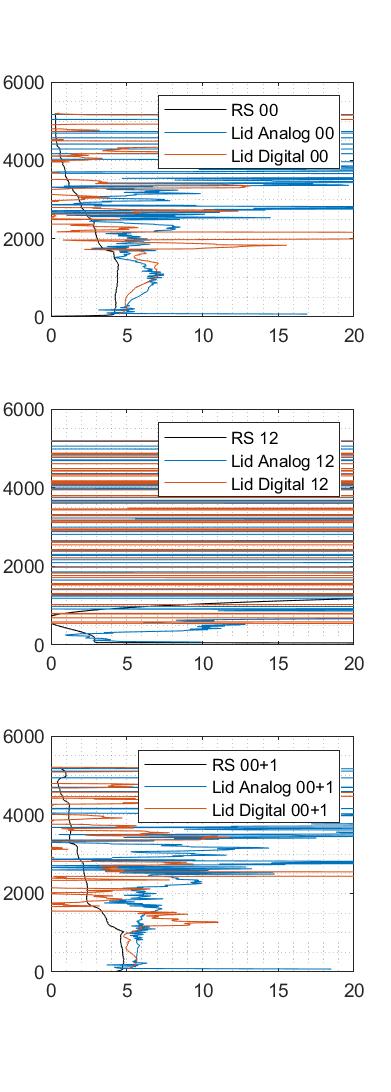 16-Apr-23
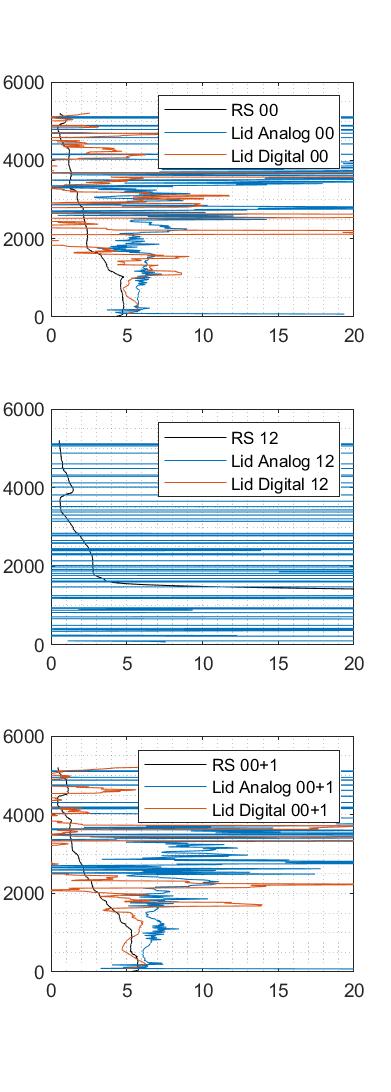 17-Apr-23
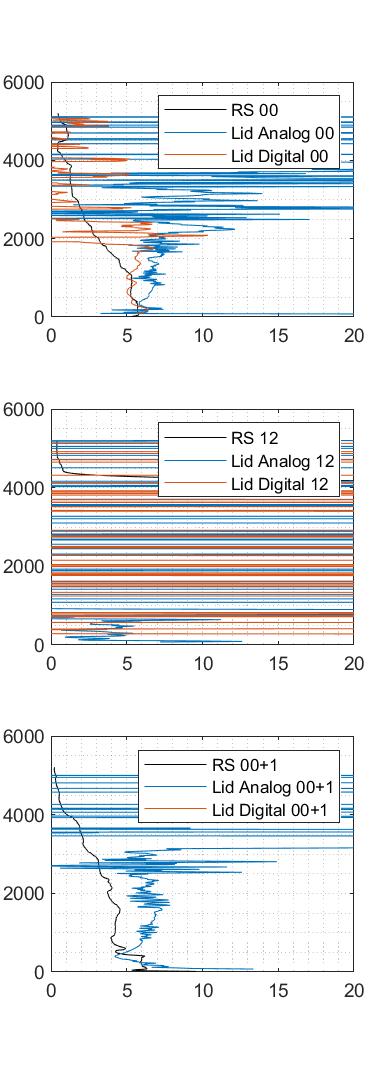 18-Apr-23
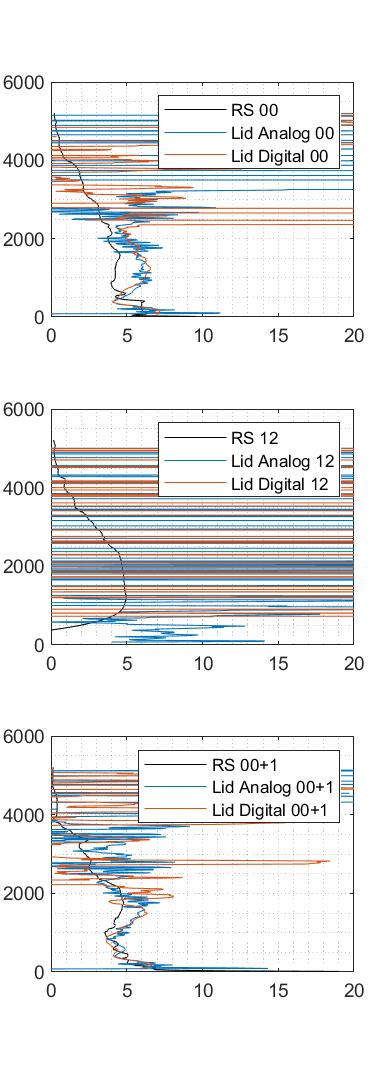 19-Apr-23
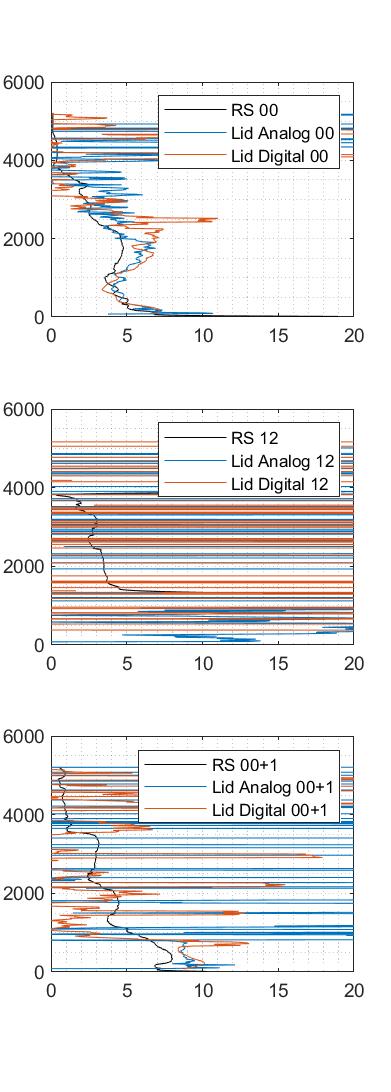 20-Apr-23
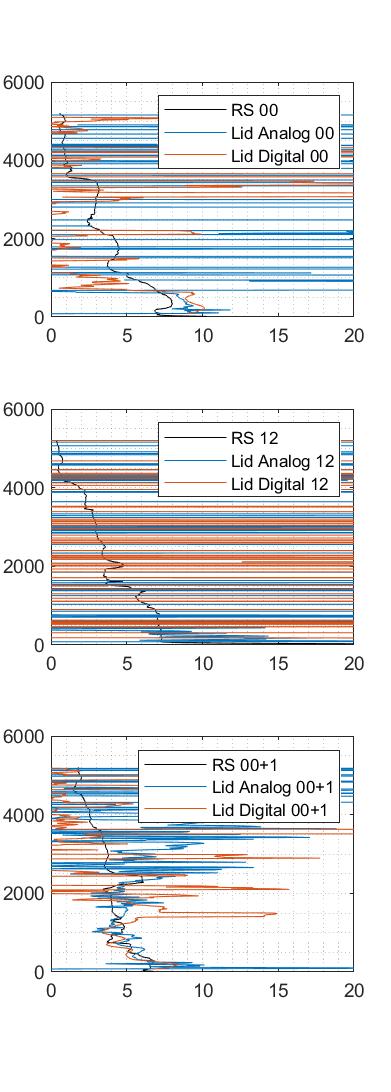 21-Apr-23
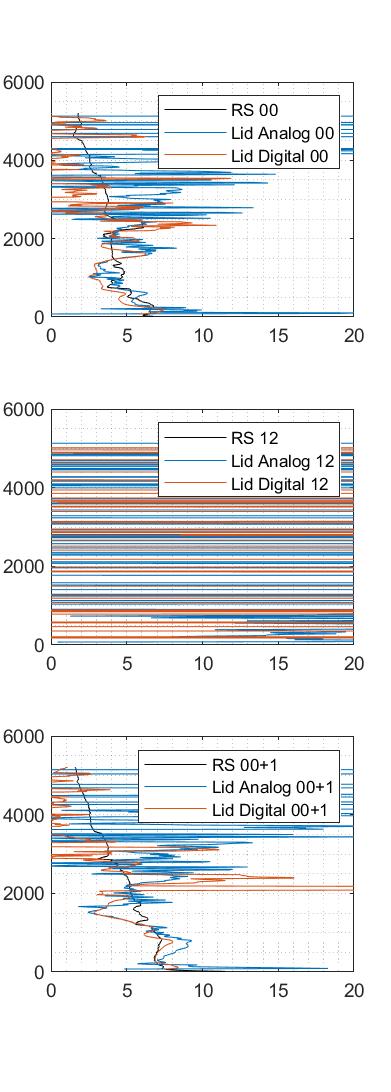 22-Apr-23
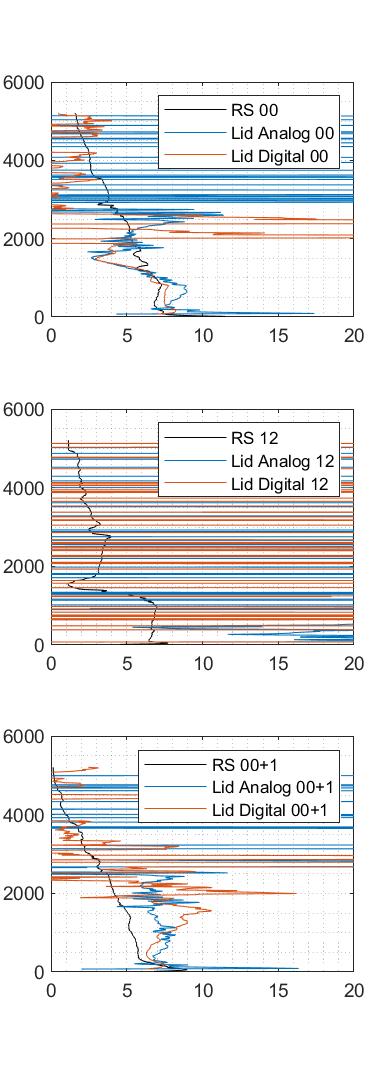 23-Apr-23
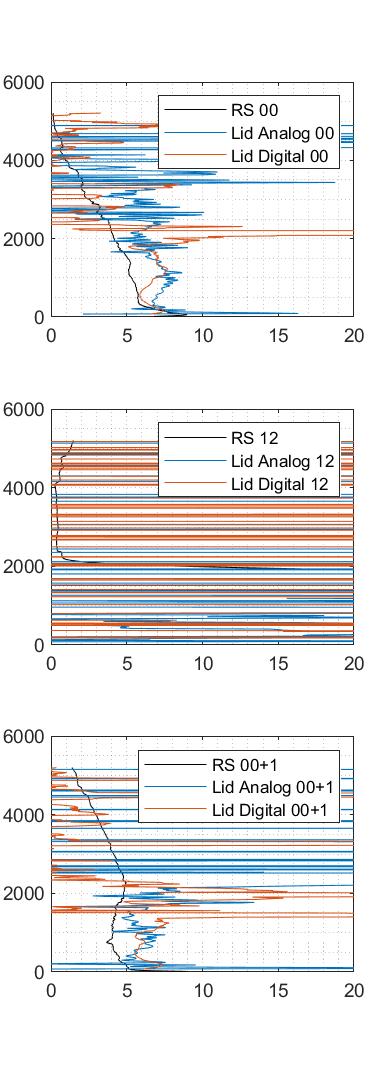 24-Apr-23
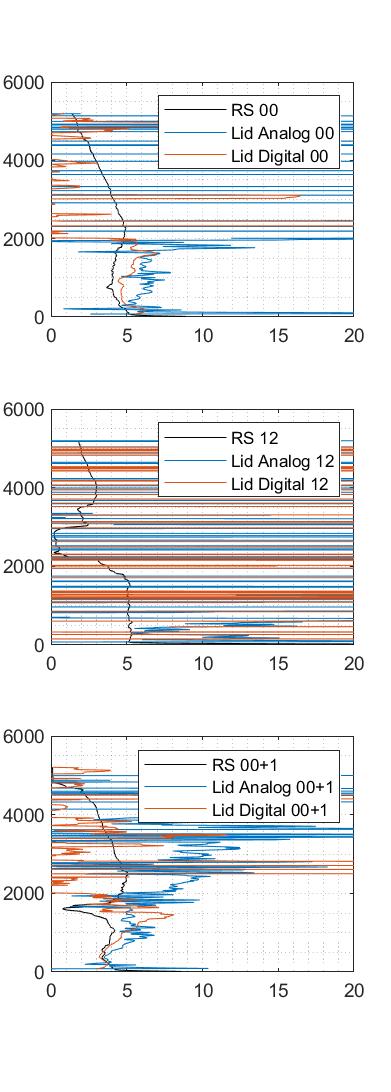 25-Apr-23
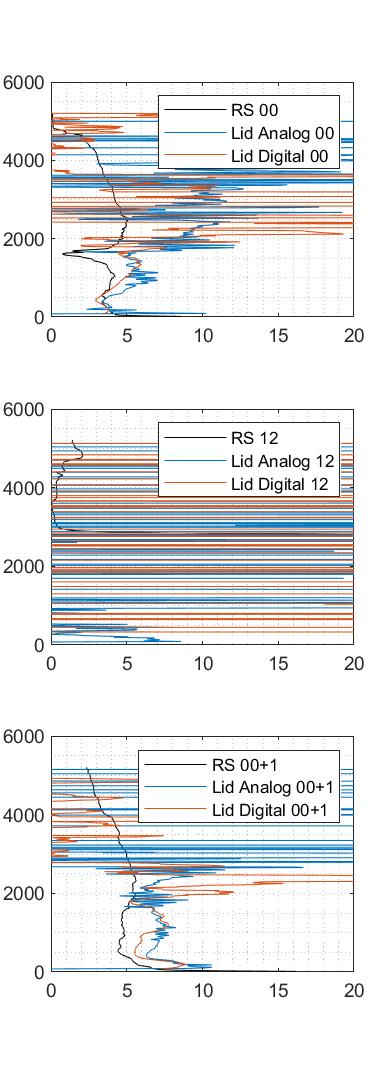 26-Apr-23
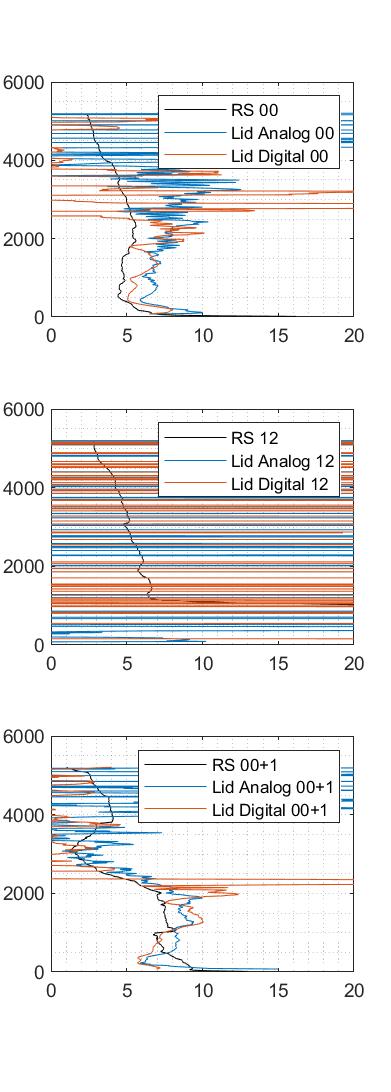 27-Apr-23
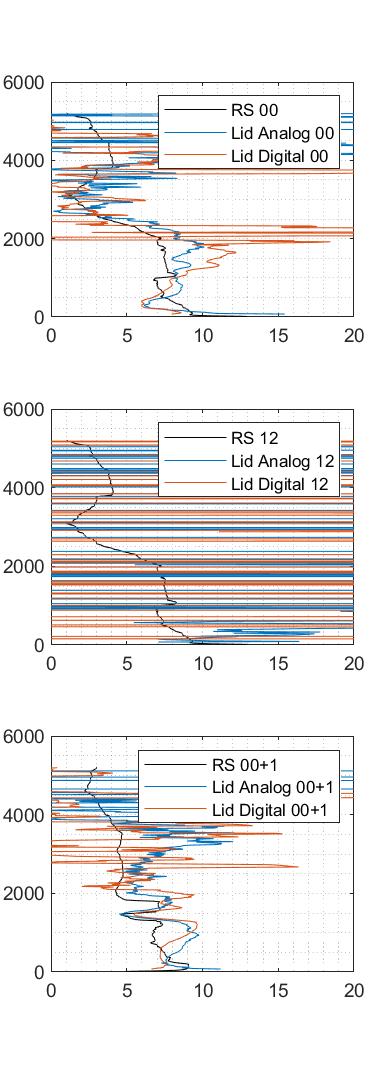 28-Apr-23
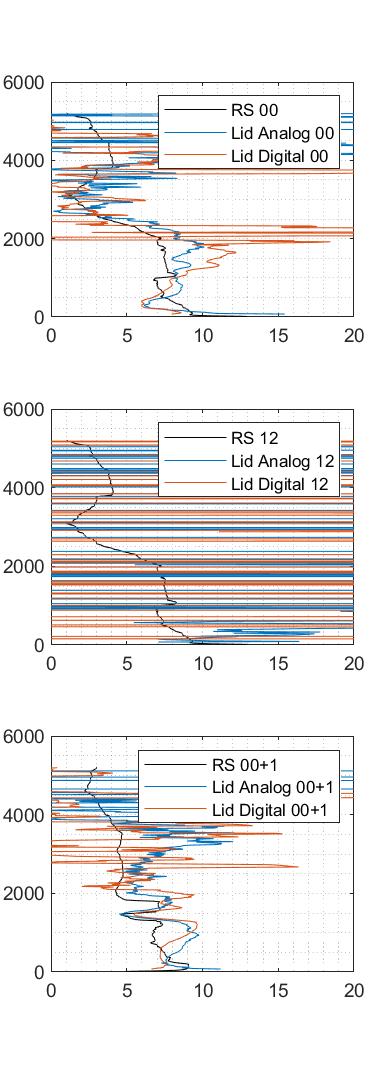 28-Apr-23
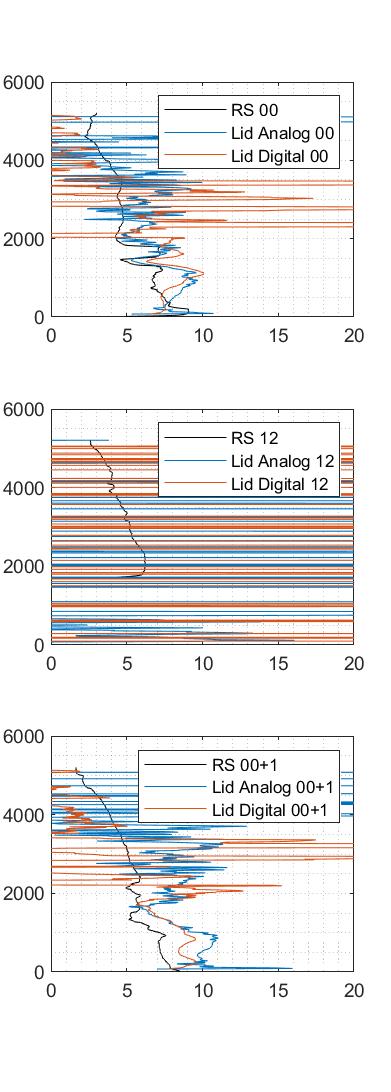 29-Apr-23
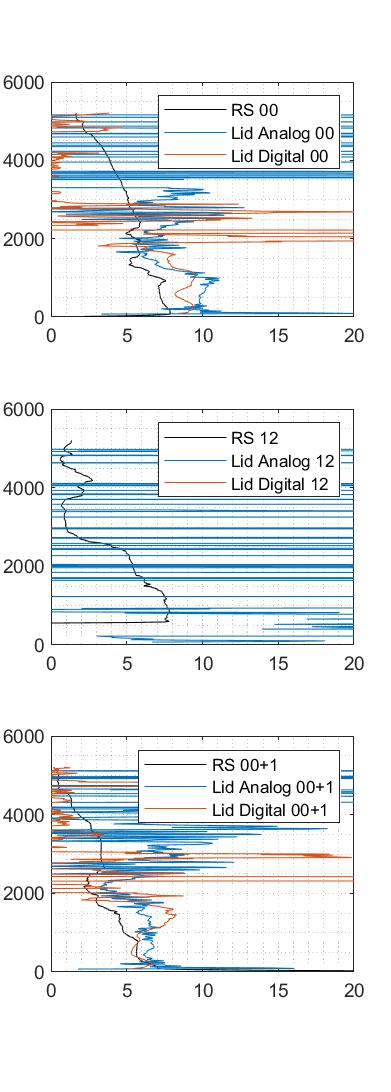 30-Apr-23